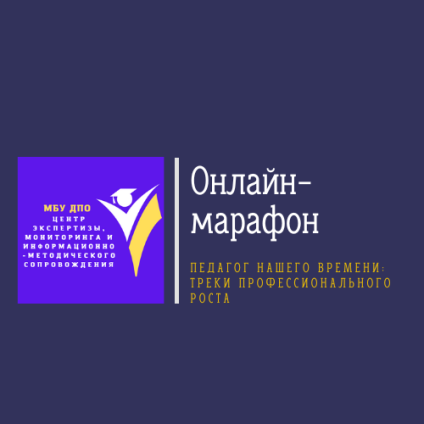 Обзор профессиональных конкурсов для педагогов
30 сентября 2024 года
Е.А. Клёсова, инженер-программист
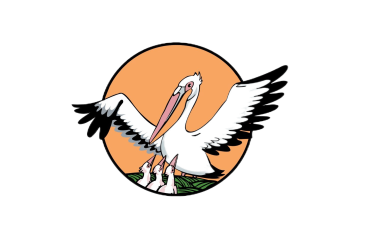 Учитель года России -2025
Цели конкурса : - популяризация профессии педагога и повышение ее престижности; - выявление и всестороння поддержка талантливым, креативным, инициативным педагогам, владеющим передовыми технологиями; - поощрение постоянной работы учителей и воспитателей над собственным развитием, достижения новых высот в профессии; - распространение передового опыта лучших педагогов страны.
Этапы конкурса :
- Сайт Конкурса
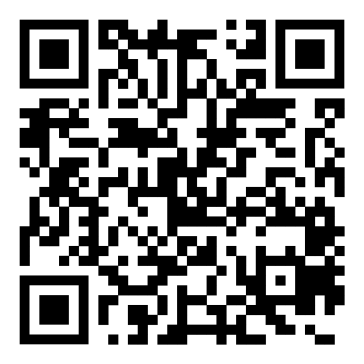 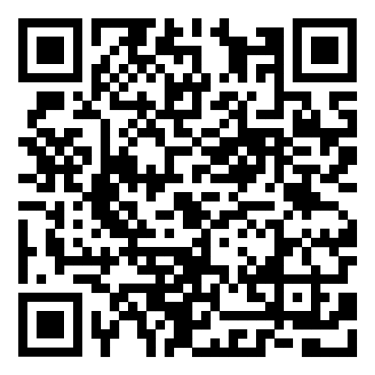 Сайт 
МБУ ДПО ЦЭМиИМС-
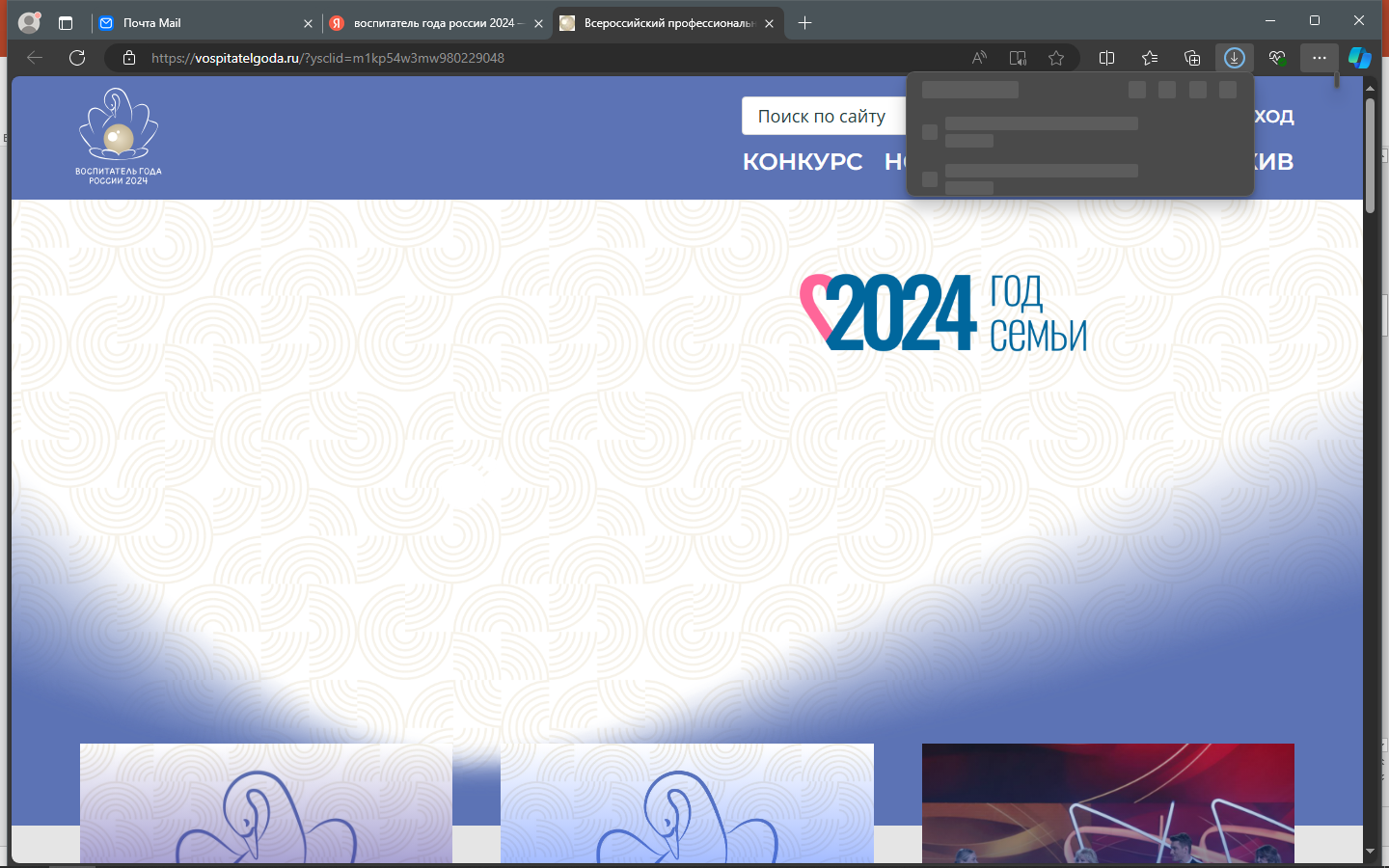 Цели конкурса : - формирование позитивного общественного мнения о профессии педагога дошкольного образовательного учреждения; - обновление и совершенствование системы дошкольного образования; - повышение уровня профессионального мастерства педагогов; - создание возможностей для реализации творческого потенциала педагогов дошкольных образовательных учреждений, поддержки творчески мыслящих воспитателей.
Этапы конкурса :
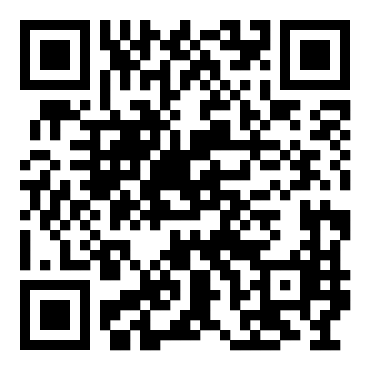 - Сайт Конкурса
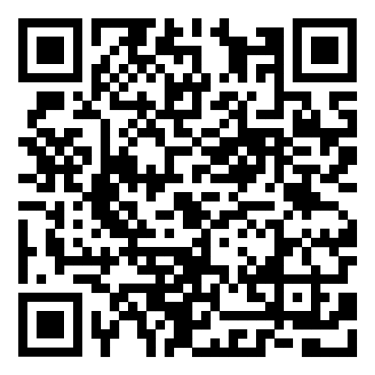 Сайт 
МБУ ДПО ЦЭМиИМС-
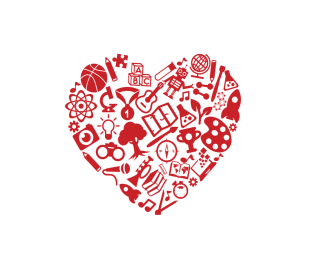 Сердце отдаю детям
Цели конкурса : - создание эффективных условий, обеспечивающих непрерывное профессиональное развитие, творческий и карьерный рост педагогов дополнительного образования детей в едином образовательном пространстве Российской Федерации;- консолидация профессионального педагогического сообщества, актуализация и развитие новых форм наставничества в сфере дополнительного образования детей.
Этапы конкурса :
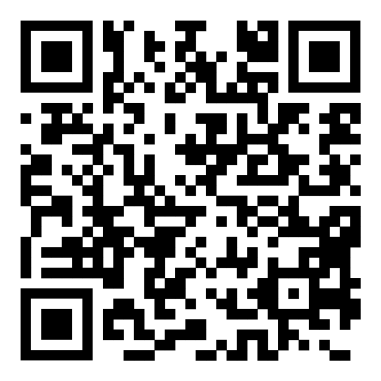 - Сайт Конкурса
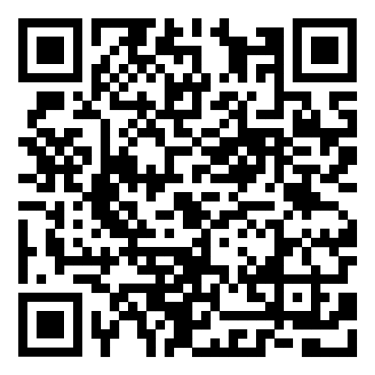 Сайт 
МБУ ДПО ЦЭМиИМС-
Педагог-психолог России
Цели конкурса : - повышение профессионального уровня и наиболее полной реализации творческого потенциала педагогов-психологов, - повышение престижа психологической службы в системе образования в Российской Федерации
Этапы конкурса :
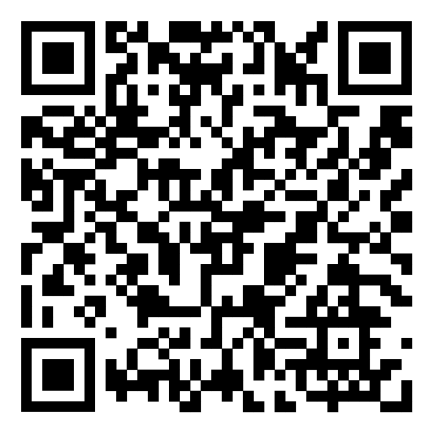 - Сайт Конкурса
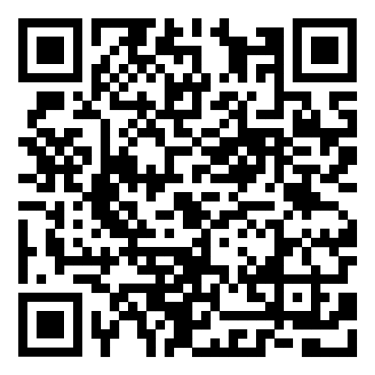 Сайт 
МБУ ДПО ЦЭМиИМС-
Воспитать человека
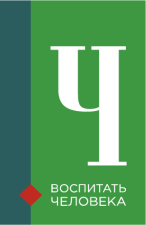 Цель конкурса : - распространение среди профессионального педагогического сообщества новых форм, практик и инновационного педагогического опыта воспитания гармонично развитой и социально ответственной личности на основе духовно-нравственных ценностей, исторических и национально-культурных традиций Российской Федерации.
Этапы конкурса :
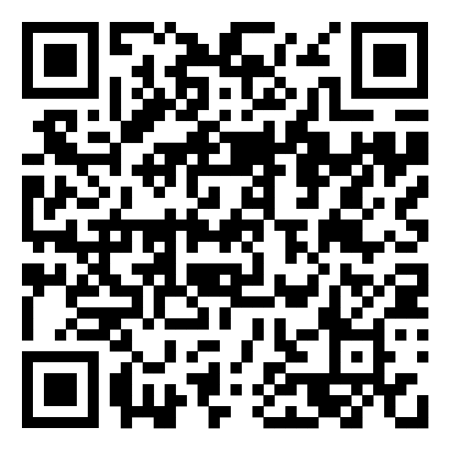 - Сайт Конкурса
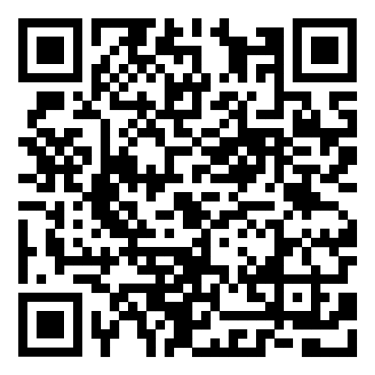 Сайт 
МБУ ДПО ЦЭМиИМС-
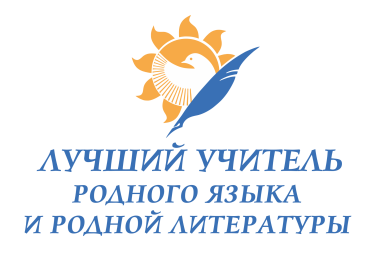 Лучший учитель родного языка 
и литературы
Цель конкурса : - выявление и распространение инновационного педагогического опыта лучших учителей родных языков и родных литератур и воспитателей, реализующих основные образовательные программы на родном языке, а также их поддержки и поощрения
Этапы конкурса :
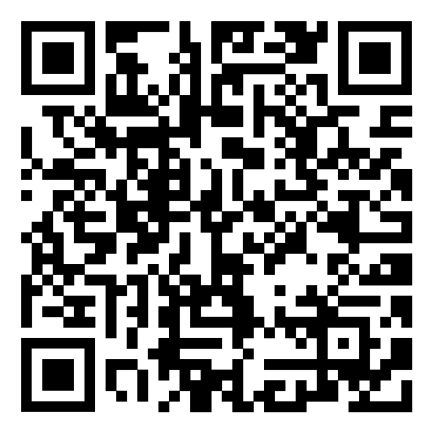 - Сайт Конкурса
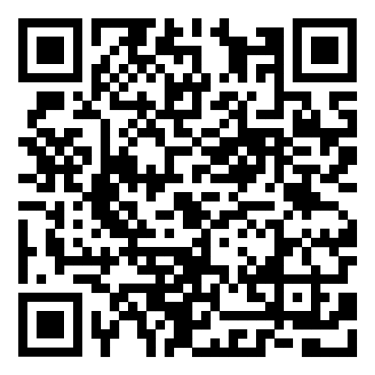 Сайт 
МБУ ДПО ЦЭМиИМС-
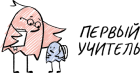 Первый учитель
Цели конкурса : - выявление талантливых педагогических работников начальной школы, их поддержка и поощрение;- повышение престижа педагогических работников начальной школы; - выявление и распространение лучших образцов профессионального мастерства педагогических работников начальной школы, позволяющих им добиваться высокой результативности в образовательной деятельности.
Этапы конкурса :
- Сайт Конкурса
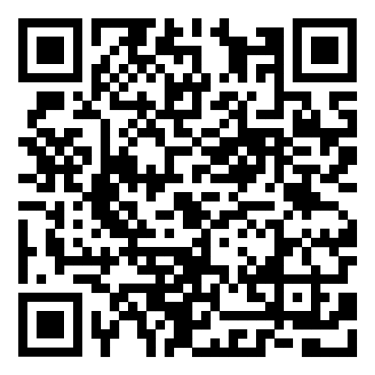 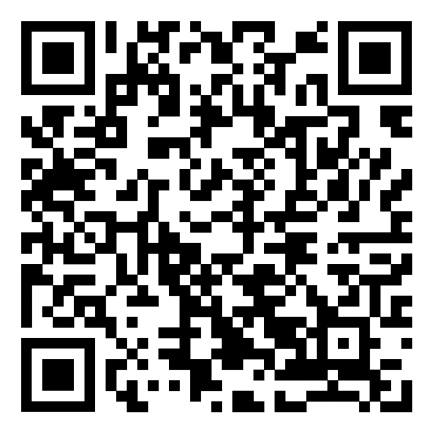 Сайт 
МБУ ДПО ЦЭМиИМС-
Конкурсы, реализуемые при поддержке Минпросвещения России
«История в школе: традиции и новации»
«За нравственный подвиг учителя»
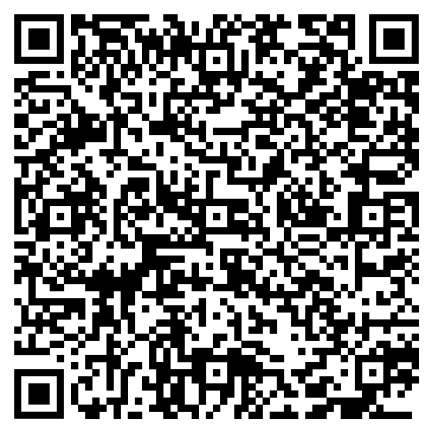 «Клевер ДНК»
«Моя страна – Моя Россия»
II Всероссийский конкурс мастерства среди учителей обществознания
Учитель-дефектолог России
Учитель здоровья  России
Всероссийская олимпиада «Мой первый учитель»
Премия ТопБЛОГ
Лига лекторов
Координаторы онлайн-марафона:
Лапкина Юлия Владимировна,  заместитель директора МБУ ДПО ЦЭМиИМС, эл.почта: yulialapkina2008@mail.ru
Клёсова Елена Анатольевна, инженер-программист МБУ ДПО ЦЭМиИМС, 
эл.почта: elenka.klesova@mail.ru
Информационное сопровождение:
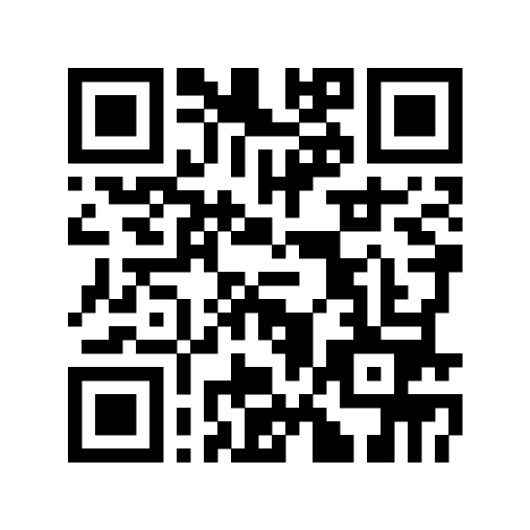 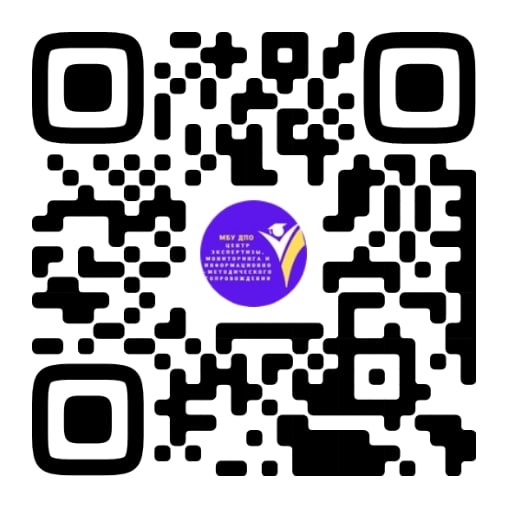 Группа ВК  
МБУ ДПО ЦЭМиИМС
Cайт МБУ ДПО ЦЭМиИМС